PHYS204
Physics Fundamentals Laws of Mechanics
Solomon Awuku
Introduction
This course project is based on the scientific method   and is divided into six parts. Each deliverable builds from the previous resulting in a full scientific experiment. 
The development process of the project includes critical thinking, hardware setup, programming, and data analysis. 
It will encompass the several aspects of the IoT and prepare you for your future career in technology.
It covers  precision, free-fall, rotational motion, and hall effect
2
Project Overview
Part 1: Project Inventory 
Part 2: Determine the Precision of the Ultrasonic Sensor 
Part 3: Find the Gravitational Acceleration of a Free-falling Object Using the Ultrasonic Sensor 
Part 4: Analyze Conservation of Energy from Ultrasonic Sensor 
Part 5: Convert Radial Displacement to Linear Displacement Using the Rotary Encoder 
Part 6: Observe the Hall Effect
3
In this part of the project, we gather all the necessary items the we would use in the entire project and the software used
Part  1
Project Inventory
4
Software Used
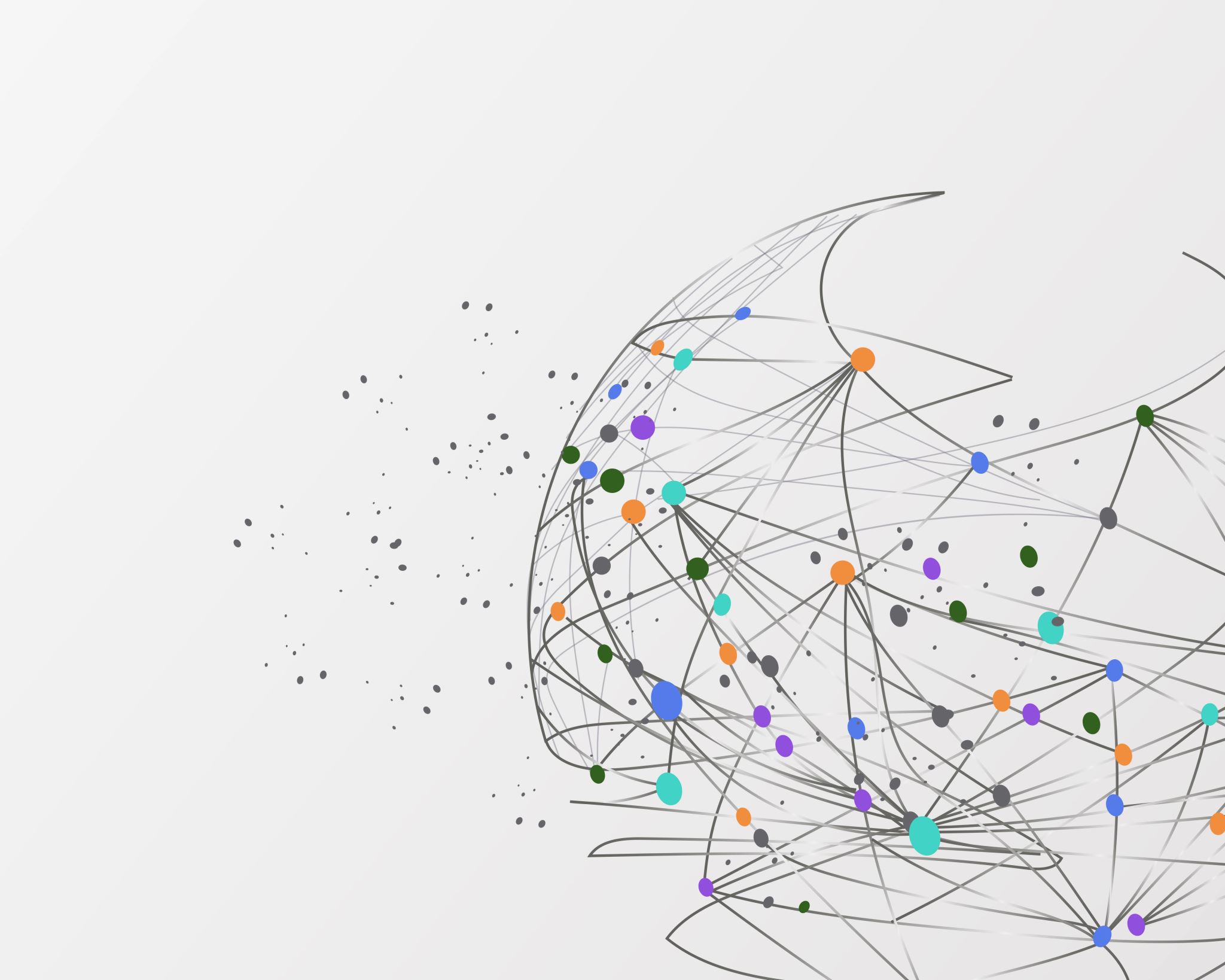 Arduino IDE 
Excel
5
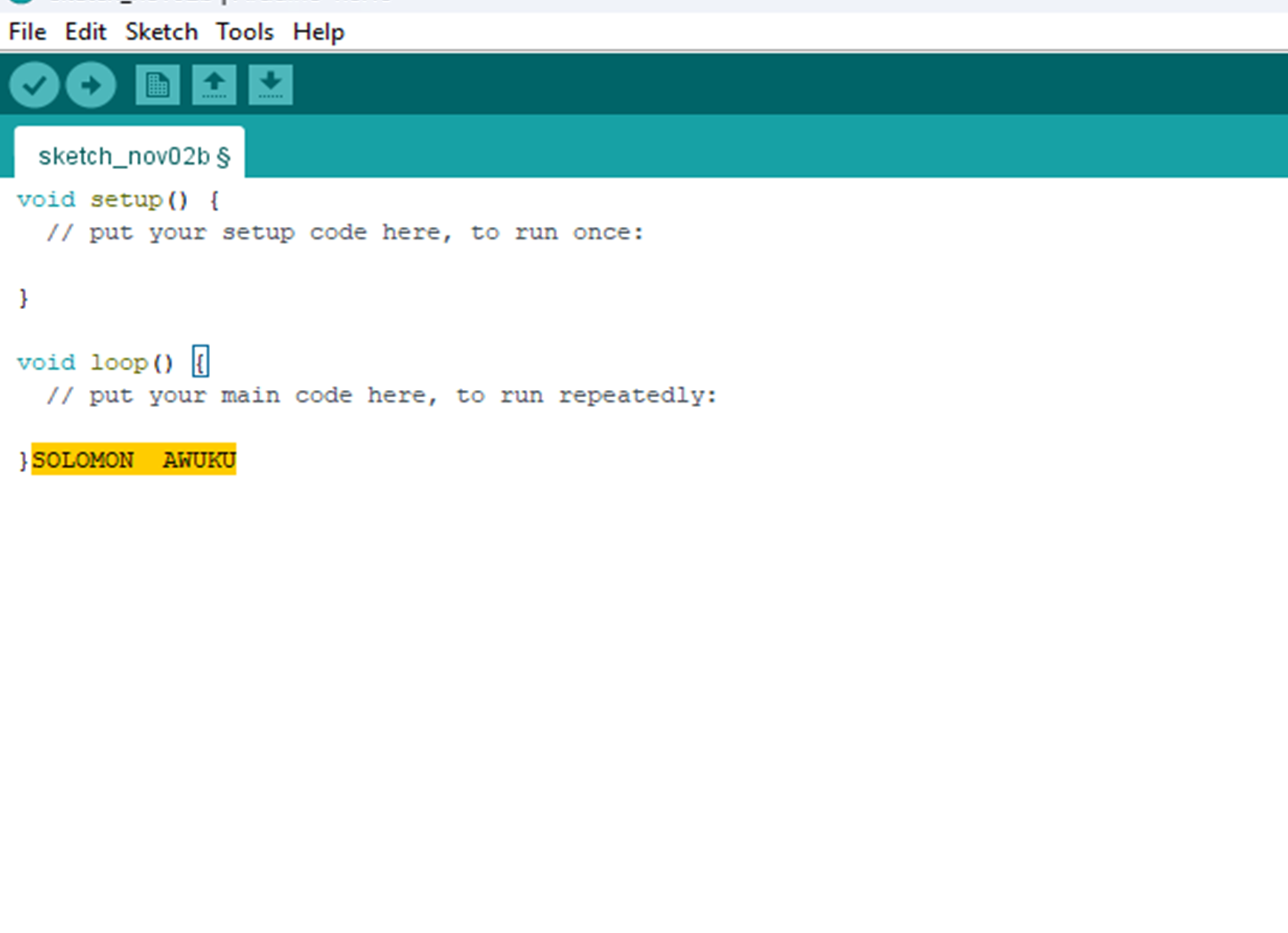 SOFTWARE ENVIRONMENT SETUP
Setting up Arduino ide environment  for project.
6
Inventory 1
Arduino Mega 2560
Ultrasonic sensor HC-SR04
Male to Male Wires
Breadboard
USB cable to connect Arduino
Ruler or tape measurer 
Object to act as obstacle and/or undergo free-fall
7
Inventory 2
Arduino Mega 2560
Rotary Encoder Part KY-040
Male to Female Wires
USB cable to connect Arduino
Object to attach onto rotary encoder 
Ruler or tape measurer
8
Inventory 3
ESP32 microprocessor 
Micro-USB cable
Magnet
9
The ultrasonic sensor is an electric device with two conductors that are used to detect an object within its range. Determining the precision of the data gathering sensor is essential in experiment as sensors often drift over  time and give incorrect results
Precision of the Ultrasonic Sensor
10
Experimental Setup
Materials List: 
Mega 2560 Board
Ultrasonic sensor HC-SR04
Male to Male Wires
Breadboard
Ruler or tape measurer 
Large and flat object to act as obstacle
11
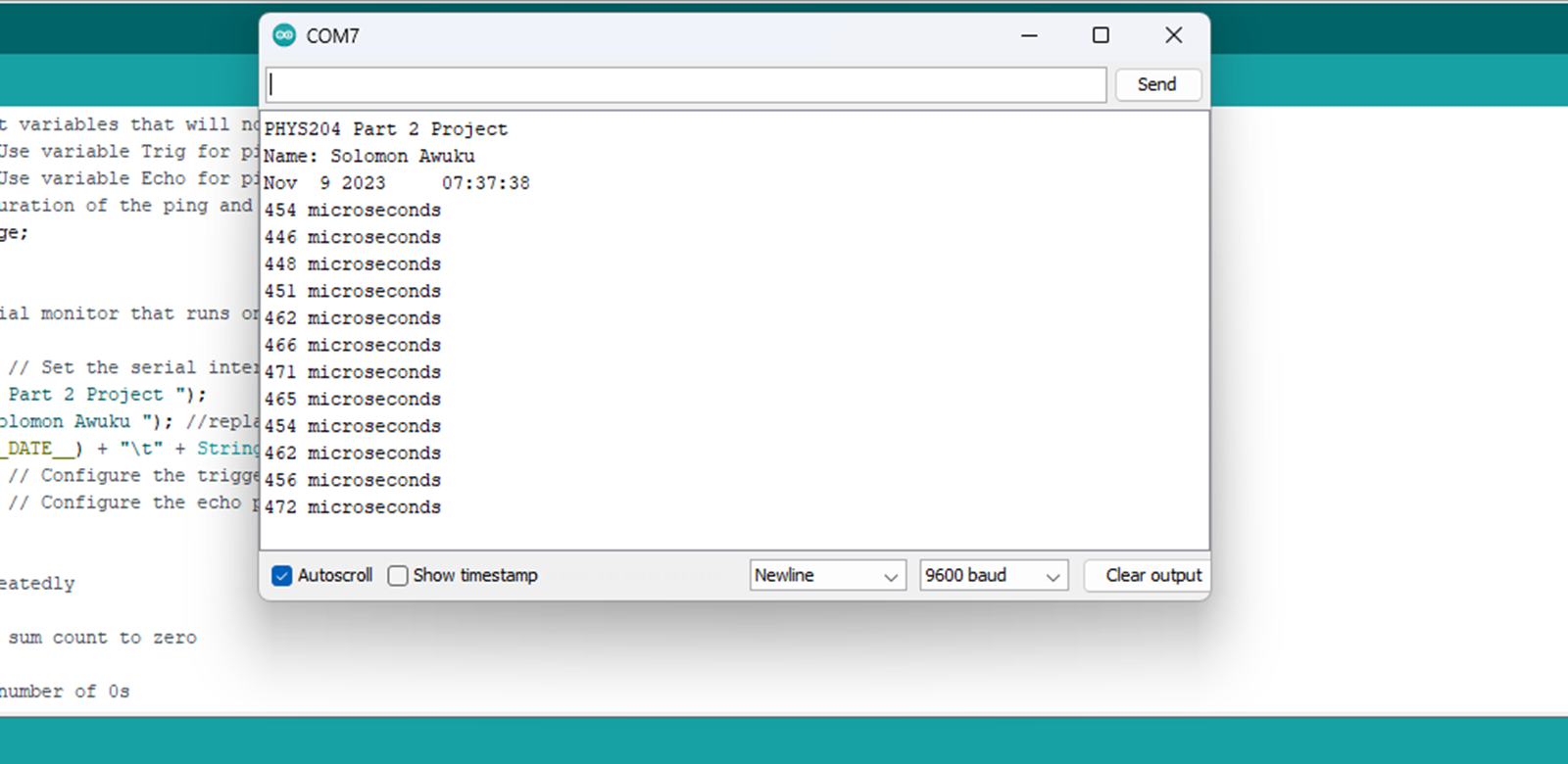 Raw Data
12
Data Collection
13
Data Analysis
m/s
351
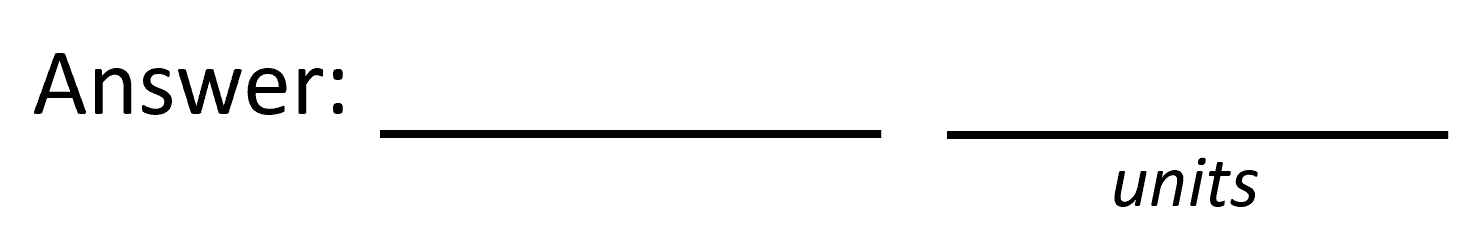 2.33
%
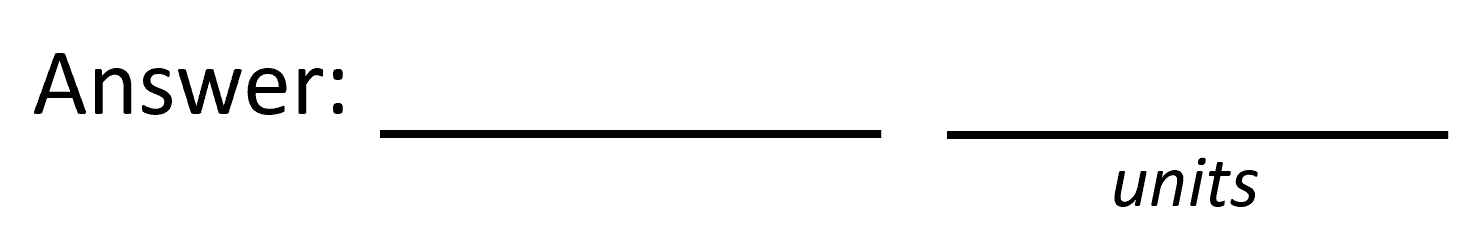 PHYS204 November 2023
Discuss the results and comment on the source of errors. 
Answer: Results was influenced by rounding of data, room temperature and sensor range. 

What is the dependence of temperature, humidity, and atmospheric pressure on the speed of sound? How does it affect the results?

Answer: Temperature, humidity and atmospheric pressure affect the speed of sound significantly. When temperature increases the speed of sound increases and vice-versa. When humidity increases the speed of sound decreases because water vapor is lighter than dry air and its presence reduces the average molecules weight of the gas mixture and as atmospheric pressure increases the sound of speed increases.
These affect the results in calculating the speed of sound. To obtain a more accurate value of the speed of sound you must consider these factors because when chances it can altar the speed of sound, which in turn affect the behavior of sound waves .

Reference: HTTPs://ng.cengage.com/static/nb/ui/evo/index.html?eISBN=9780357107898&id=339300716&snapshotId=877145&
Conclusions
15
After the precision of the ultrasonic sensor has been determined, we use it to determine the gravitational acceleration of free-falling objects. This data will be used to investigate the conservation of energy during the fall of objects
Gravitational Acceleration of a Free-falling Object Using the Ultrasonic Sensor
16
Experimental Set-up
Materials List: 
Mega 2560 Board
Ultrasonic sensor HC-SR04
Male to Male Wires
Breadboard
Large and flat object that is not susceptible to air resistance to undergo free fall motion
PHYS204 November 2023
Serial Monitor
Include screenshot of raw data showing the start of the fall and end of the fall of one trial.
PHYS204 November 2023
Excel Table
Include all values in the Excel table for a single trial showing the fall distance in centimeters and meters as a function of time
Be sure your drop your drop is long enough to experience free-fall. 
A good drop is from a height of a table or countertop.
PHYS204 November 2023
Excel Graph
Include Excel graph for a single trial showing the fall distance as a function of time. 
Confirm that most data points fall along the curve fitting.
The x2 coefficient should be between 2.5 and 7.5 such that its yields an acceleration value between 5 m/s2 and 15 m/s2
PHYS204 November 2023
Data Collection
PHYS204 November 2023
Data Analysis
8.66
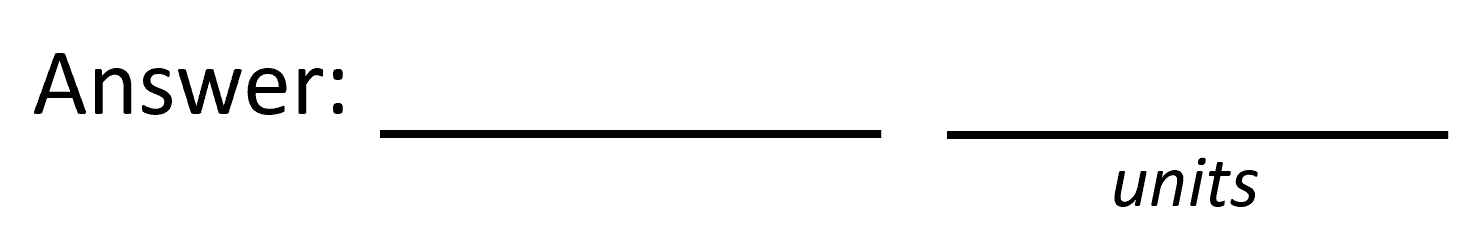 %
11.63
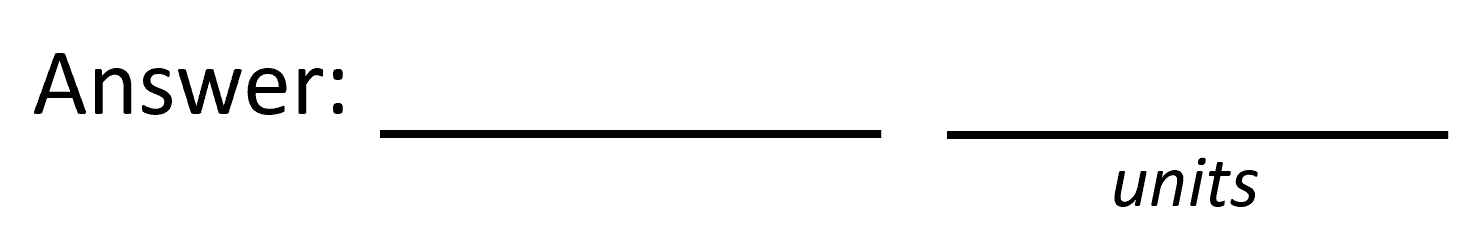 PHYS204 November 2023
Conclusions
Discuss the results and comment on the source of errors. 
Answer: The sources of error are room temperature and  movement of object in motion
How much variation is there from trial to trial? What does this indicate about the uncertainty of the result?
Answer: Higher variation means uncertainty of results and are likely not to be accurate but lower variation implies more precise and reliable the measurement.
PHYS204 November 2023
In this part, the free-fall data is used to observe the transformation of potential energy to kinetic energy. The total mechanic energy gives insight into the conservation of energy
Conservation of Energy from Ultrasonic Sensor
24
Excel Table
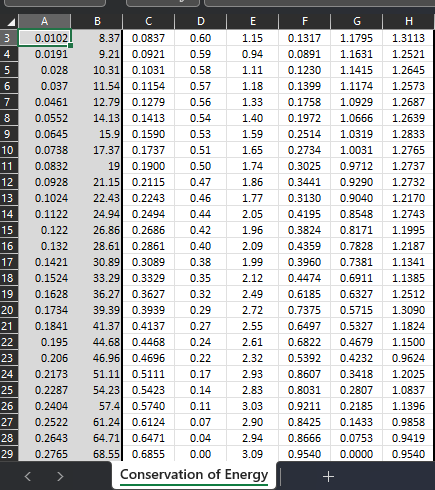 Include all values in the Excel table for a single trial showing the fall distance in centimeters and meters as a function of time with the values generated for kinetic energy K, potential energy U, and total mechanical energy E.
PHYS204 November 2023
Excel Graph
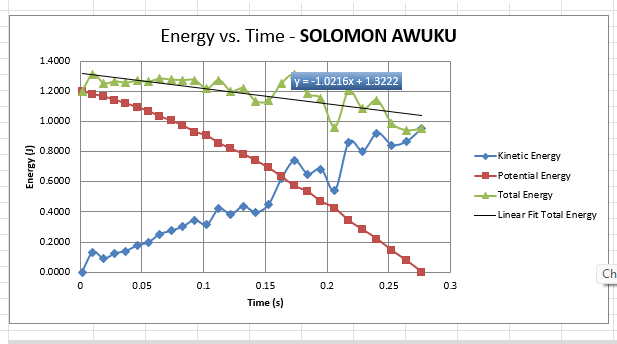 Include Excel graph for a single trial showing the plots of the kinetic energy K, potential energy U, and total mechanical energy E as a function of time.
PHYS204 November 2023
Data Analysis
Theoretical value of final velocity  



Final velocity from experimental data (or largest velocity) 

Percent difference
m
0.6018
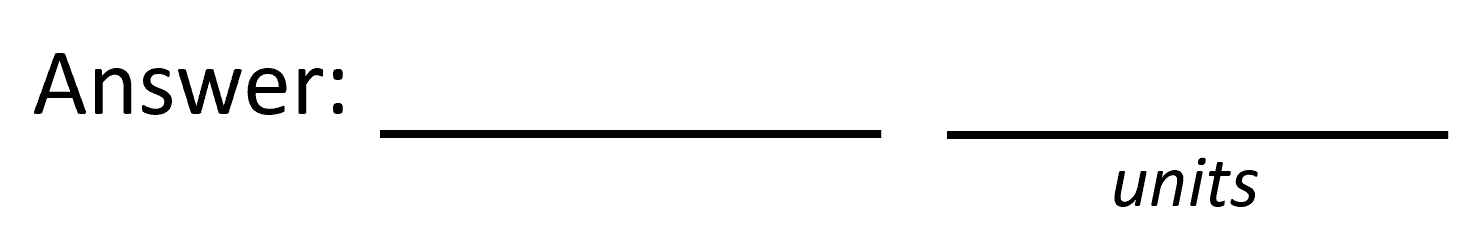 3.43
m/s
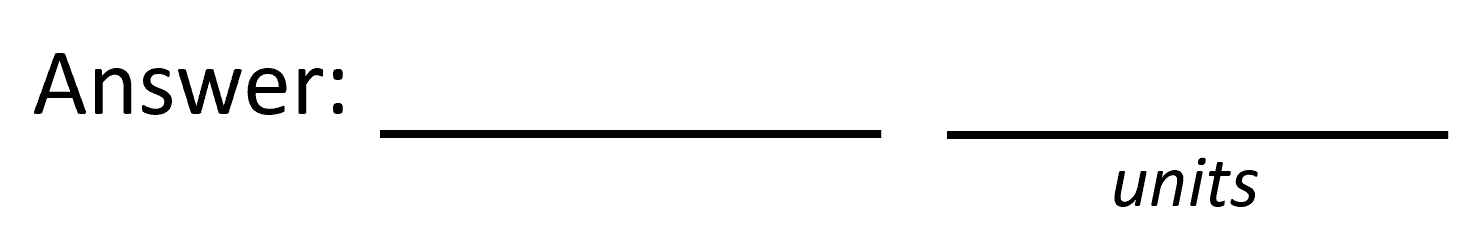 m/s
3.09
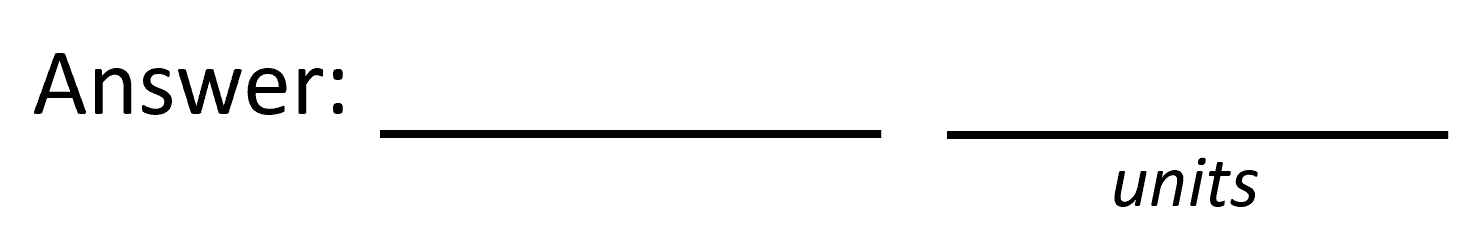 %
9.9
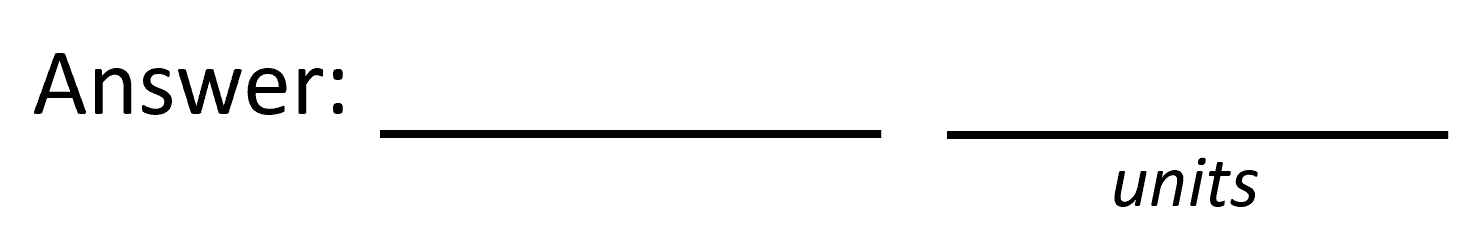 PHYS204 November 2023
Conclusions
Discuss the key characteristics of the plot. Consider the points when potential energy U is maximum, U is minimum, kinetic energy K is maximum, K is minimum and when U and K are the same value. What is the significance of these points? 
Answer: When potential energy U is maximum, kinetic energy K is minimum and vice-versa. But when they are the same, it implies that energy is shared equally. At this point energy is conversed.
PHYS204 November 2023
In this part of the project, we observe the relationship between radial displacement and linear displacement using rotary encoder
Circular Motion  with Rotary Encoder
29
Experimental Set-up
Materials List: 
Mega 2560 Board
Rotary Encoder Part KY-040
Male to Female Wires
Object to attach onto rotary encoder (e.g. cork, bottle cap, ball)
Ruler or tape measurer
PHYS204 November 2023
Raw Data
Screenshot of Serial Monitor from Arduino IDE showing raw data.
PHYS204 November 2023
Data Collection
4.5
cm
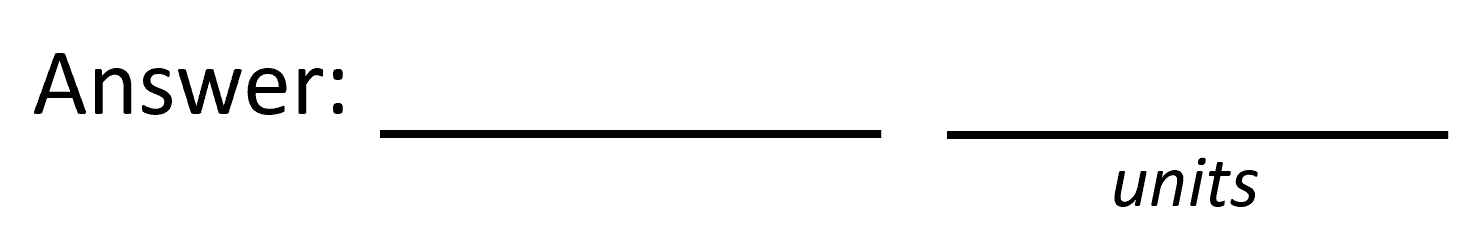 2.25
cm
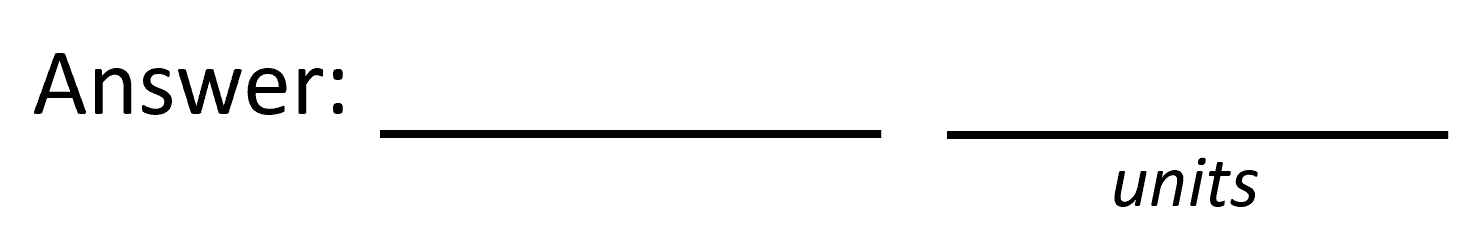 30
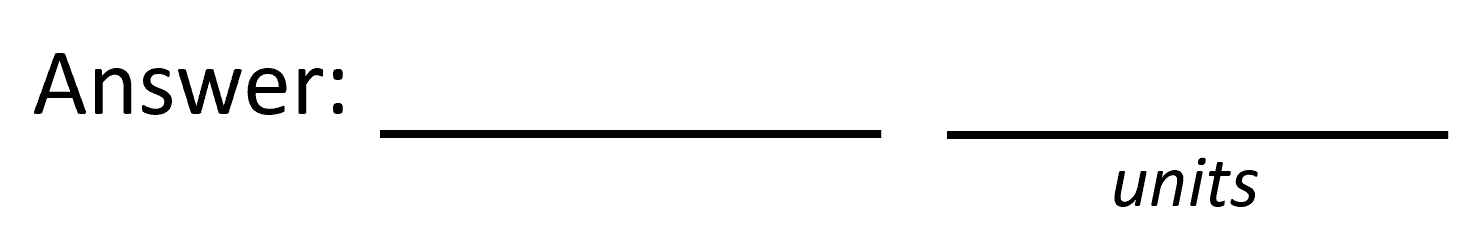 0.209
Radian/Pulse
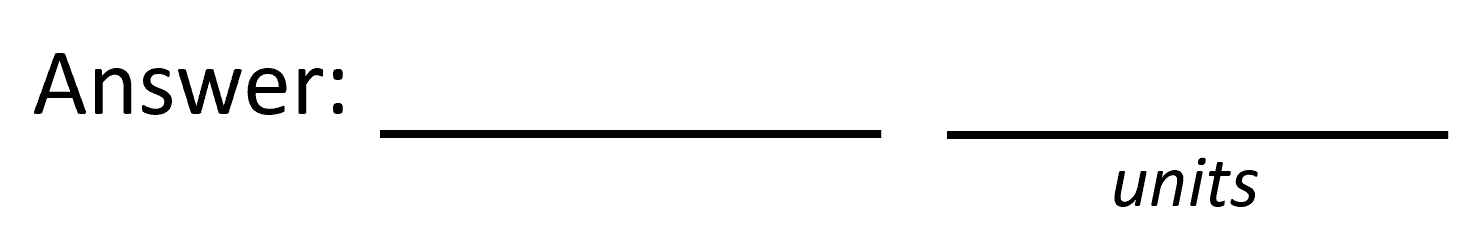 PHYS204 November 2023
Data Analysis
PHYS204 November 2023
Conclusions
Discuss the results and comment on the sources of error. 
Answer: Error in measurement, pressure on encoder not enough
Table surface to slippery
Attached object shinny on the surface.

What are some applications of this measuring technique? Could this measuring system be used to measure surfaces that are not flat?
Answer: Odometer,  Coordinated Measuring Machine (CMMs), Laser Tracker

These applications can be used to measure surfaces that are not flat.
PHYS204 November 2023
In this part of the project, investigation of the hall effect is conducted using the ESP32 microcontroller to measure the proportional voltage under the effect of a magnetic field. The hall effect sensor is located behind the metal lid of the ESP32 chip. Measurement from the sensor can increase or become negative depending on the magnet pole facing the sensor
Hall Effect
35
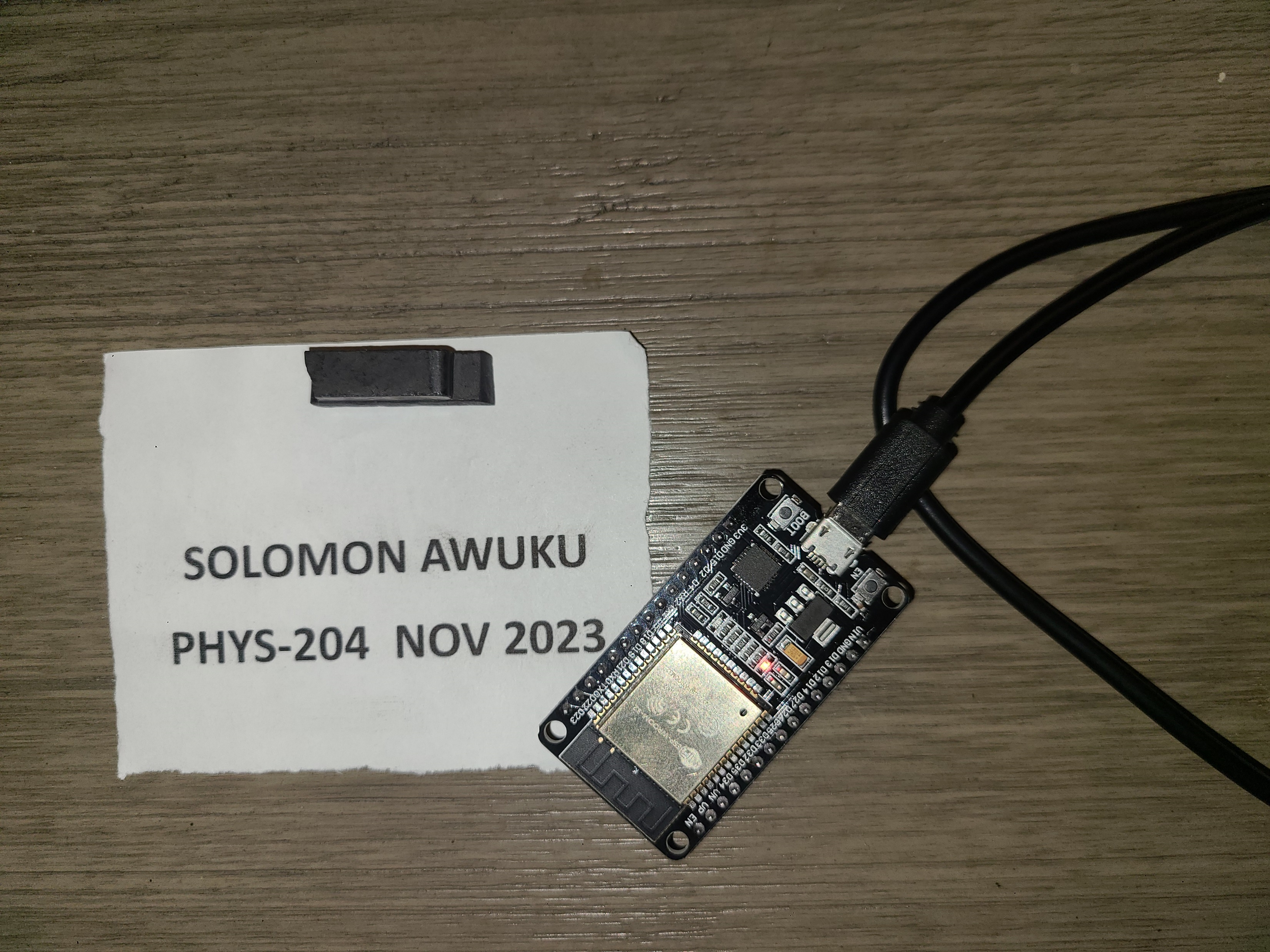 Experimental Set-up
Materials List: 
ESP32 microprocessor 
Micro-USB cable
Magnet
PHYS204 November 2023
Raw Data
Screenshot of Serial Monitor from Arduino IDE showing raw data. 
Must include your name displayed in the Serial Monitor. 
Press EN button to display name.
Unselect “Autoscroll” and scroll all the way up.
PHYS204 November 2023
Excel Graph
Include Excel graph for a single trial of data plotted as a function of time.
Must include your name in the title of the graph.
PHYS204 November 2023
Conclusions
Describe how the Hall sensor works. What are some applications for the Hall effect sensor? 
Answer: Hall sensors are versatile devices that can detect the presence, strength, and polarity of magnetic fields. When magnetic field is applied perpendicular to the current flow in the semiconductor material, it causes the charge carriers to be deflected to one side of the conductor. This creates a measurable difference across the semiconductor. 
Some application for the hall effect sensor are .position sensor, speed sensor, brushless DC motors and proximity sensors.
PHYS204 November 2023
Challenge
This project requires differences sensors and hardware knowledge 
The free fall motion reveals that objects drifts and requires smaller time increments
Software setup can be difficult as the right setup is needed for accurate reading
Career Skills
The development process of the project includes critical thinking, hardware setup, programming, and data analysis. 
Project encompass the several aspects of the IoT and prepare you for your future career in technology
Conclusion
This project utilized household items and simple experiments to gain a better understanding of the world around us through the laws of physics 
Reading and talking about physical ideas is useful, but there is no substitute for hands-on experience with phenomena.
Physics helps us understand the universe at scales ranging from subatomic to cosmological
References
Cengage MindTap, College physics 11th edition (https://ng.cengage.com/static/nb/ui/evo/index.html?snapshotId=877145&id=339300702&eISBN=9780357107898)

Khan Academy AP/college physics 1 (https://www.khanacademy.org/science/ap-college-physics-1)
Thank You
Solomon Awuku
solomonawuku@gmail.com
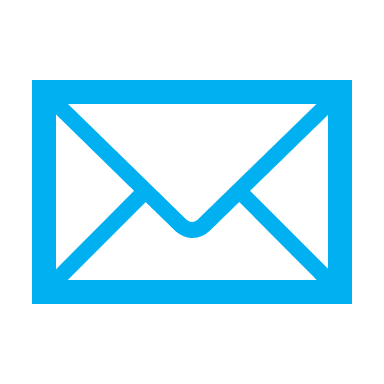